National Grid Gas

RIIO-2 System Operator Incentives

Supporting Information 2021/22
 
Version 1 
October 2022
Contents
Introduction
This report provides a summary of the National Grid Gas (NGG) Financial Incentive Schemes and performance for Financial Year 2021/22, this summary has been created to provide greater transparency following feedback received through responses to consultation papers and in industry events.
The 2021/22 incentive arrangements are part of the RIIO2 Framework, the second Transmission price control under Ofgem’s new model of regulation that will run from April 2021 to March 2026.  The first framework ran from April 2013 to March 2021. This pack covers Capacity Constraint Management, Demand Forecasting D-1, Residual Balancing, Maintenance and Greenhouse Gas Compressor Emissions incentives. 
NGG is subject to licence obligations and several financial and reputational incentive arrangements, outlined in our licence following consultation. These are regularly reported to and monitored by Ofgem. 
These incentive arrangements are designed to minimise the overall cost of system operation leading to benefit for consumers, they are designed to influence our behaviour to minimise the impact on the market, to consider environmental impacts and to support the efficient operation of the wholesale gas market. 
This annual report is the first of five that will cover the RIIO2 regulatory period.
2021/22 Financial Incentives Performance Summary
Capacity Constraint Management (CCM)
In January 2022, we responded to high forecast and actual LNG flows at Milford Haven and increasing pressures in that part of the network by taking Locational Actions on 10th and 11th Jan 2022. High gas price differentials through to Europe supported additional revenue via release of Non-Obligated capacity. Scaling and Sharing Factors applied with over £5m returned to Shippers.
Demand Forecasting D-1 (DF) 
During 2020/21 we invested into new demand forecasting capability models. 2021/22 saw continued refinement and productionising of the models, although constant adaption was required to analysis new supply and demand behaviour relationships as they moved away from historical market norms with the uncertainty and volatility in the global gas markets.
Residual Balancing (RB)
The LPM was better than the target of 2.8 mcm/d on 268 days during the year (73% of days). The PPM element achieved an average price spread of 1.8% of SAP, compared to the 1.5% incentive target. We took residual balancing actions on 252 days (69%) of days 2021/22.  Geopolitical events have led to a period of market volatility creating the most volatile commercial period over the last 10 years. 
Maintenance (MA)
High number of aligned customer impacting days (161 days), with minimum ‘Maintenance Days’ called and no NGG changes to the agreed maintenance plan.  Alignment with customers maintenance plans created over £12.5m of customer benefit. 
Greenhouse Gas Compressor Emissions (GHG) 
We implemented additional initiatives to support the continued drive to reduce the environmental impact of our compressor operations, including an engine inhibiting trial, part of a wider Maintenance Review, early unit depressurisation decisions and maintenance procedural improvements helped to reduce venting occurrences while maintaining test requirement integrity.
[Speaker Notes: Additional revenue via high gas price differentials through to Europe.
Approximately £1.65m revenue for release of Non-Obligated (Entry and Exit). Sharing Factors applied.
Approximately £3.63m revenue from the sale of locational energy in January, following a constraint. Sharing Factors applied.


how about ... The LPM was better than the target of 2.8 mcm/d on 268 days during the year (73% of days). The PPM element achieved an average price spread of 1.8% of SAP, compared to the 1.5% incentive target. The geo-political news led to the a period of market volatility creating the most volatile commercial period over the last 10 years. We took residual balancing actions on 252 days (69%) of days 2020/21.]
Incentives Impact on Charges
This section aims to explain the link between incentive revenues and resultant charges faced by Shippers.
Incentive performance outturns are settled via General Non Transmission Services Charges, which NGG update annually every October.
As a rule of thumb, an increase  or decrease of £2m in the costs recovered through the General Non Transmission Services Charge would correspond with an increase/decrease  in the General Non Transmission Services Charge of approximately 0.0001p/kWh applied to both entry and exit flows.
During RIIO1 where there was a 2 year lag on incentive performance and cost recovery, as the performance was not known for price setting. The RIIO2 Framework allows NGG to forecast incentive performance within the Allowed Revenue and start to collect the that within the performance year, actual incentive outturns will retrospectively adjust to true up forecast within future years General Non Transmission Services Charges.
Incentive Scheme Overview
NGG operates the high-pressure Gas National Transmission System (NTS) in Great Britain and subject to Licence obligations and several financial incentive schemes.  These schemes can be seen in the National Grid Gas Plc Gas Transporter Licence in respect of the NTS. Link below.
https://epr.ofgem.gov.uk/Content/Documents/National%20Grid%20Gas%20Plc%20-%20Special%20Conditions%20Consolidated%20-%20Current%20Version.pdf
Financial Incentive Schemes
Entry Capacity and Exit Capacity Constraint Management (CCM)
Entry Capacity and Exit Capacity Constraint Management (CCM)
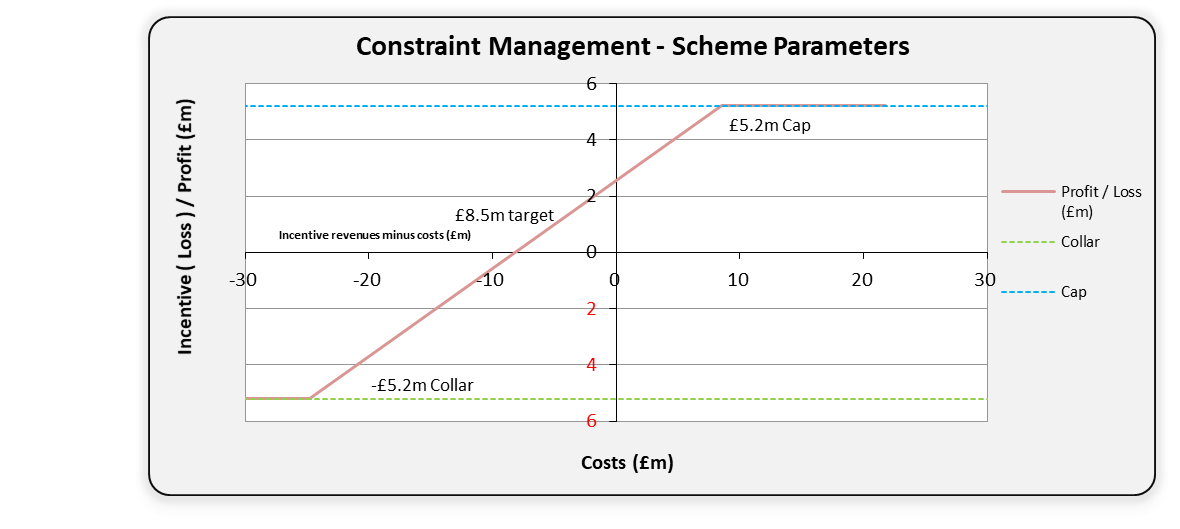 Residual Balancing (RB)
Residual Balancing (RB)
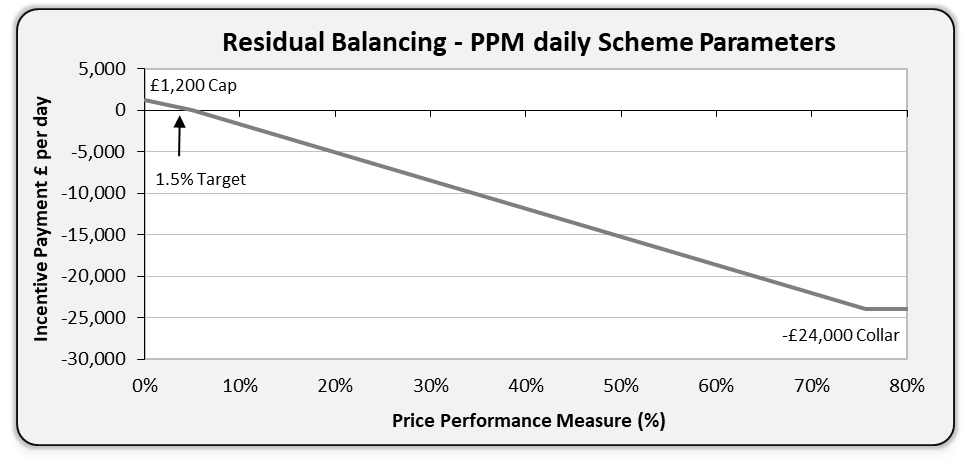 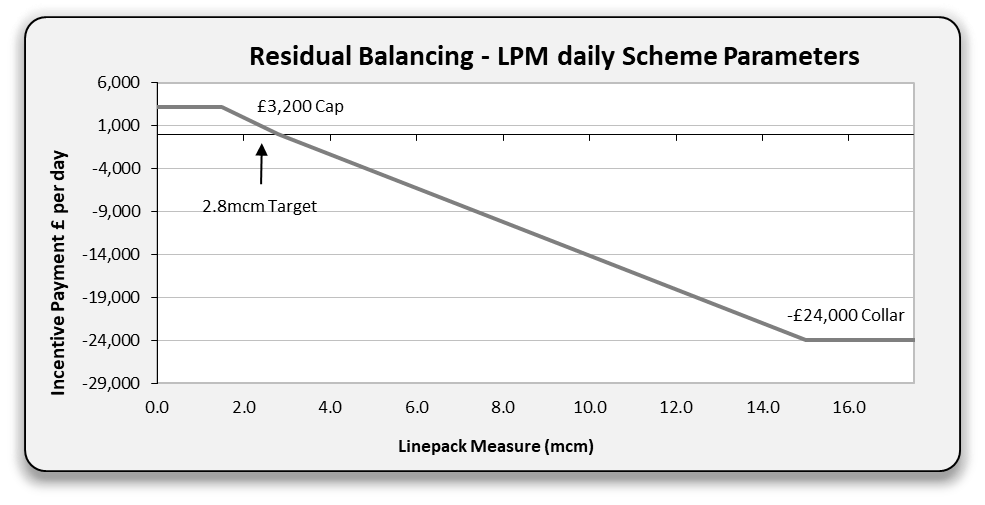 Day ahead Demand Forecasting (DF)
Day ahead Demand Forecasting (DF)
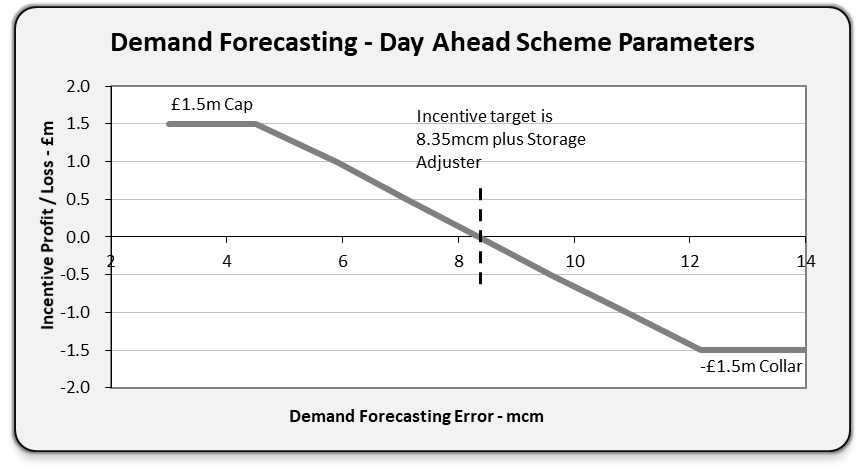 Maintenance (MA)
Maintenance (MA)
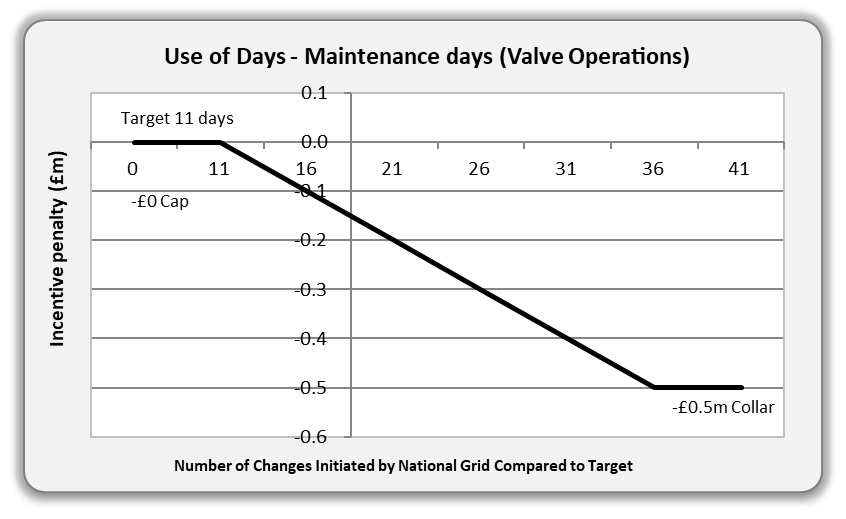 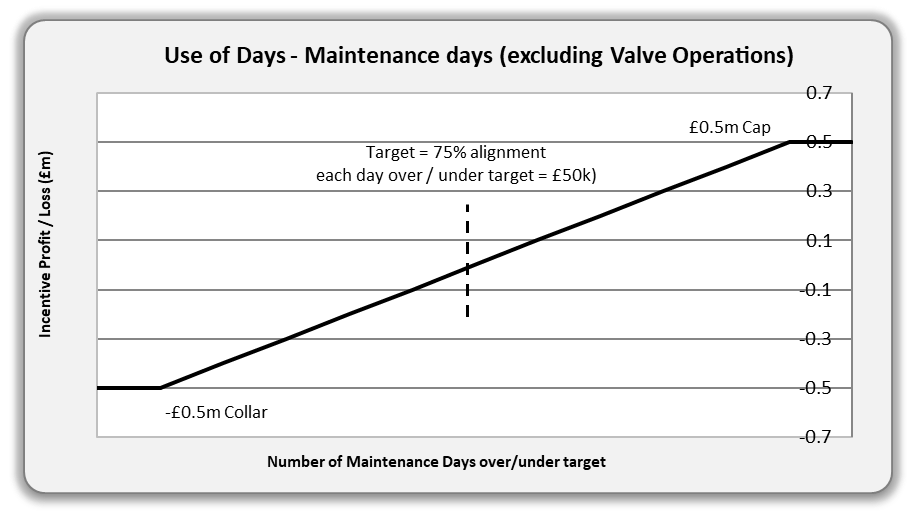 Maintenance (MA)
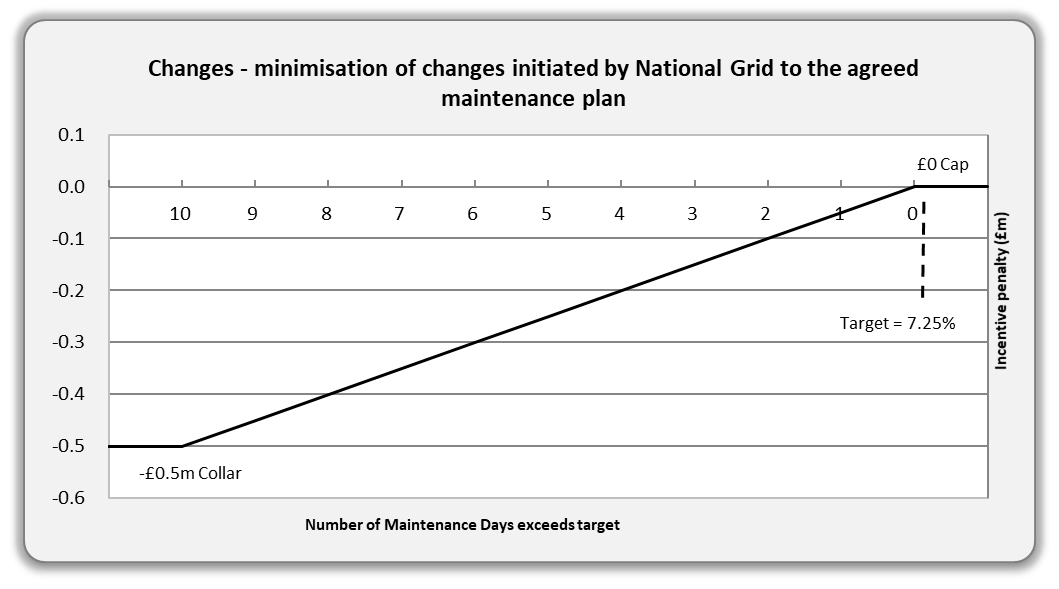 Greenhouse Gas Emissions (GHG)
Greenhouse Gas Emissions (GHG)
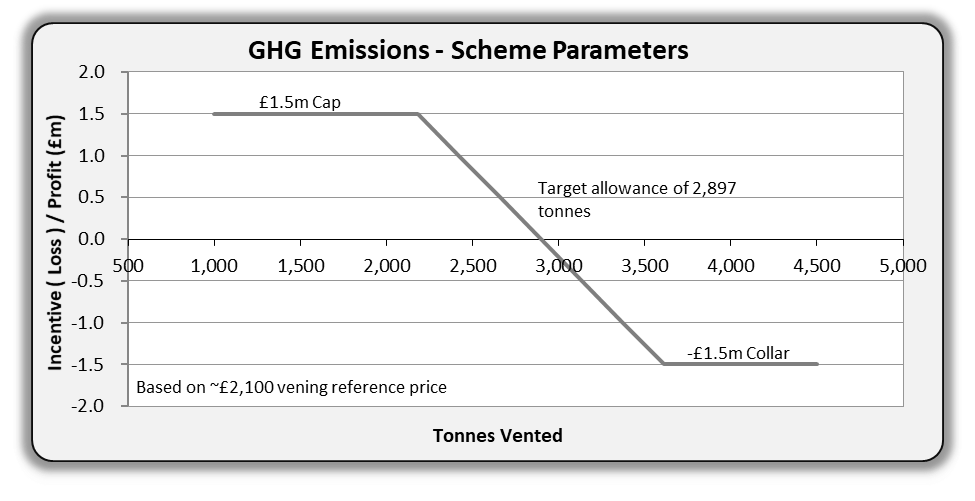 Associated Reading
National Grid Gas plc Gas Transporter Licence. Special Conditions Special Condition 5.6 System operator external incentives, revenues and costs (SOIRCt) 
https://epr.ofgem.gov.uk/Content/Documents/National%20Grid%20Gas%20Plc%20-%20Special%20Conditions%20Consolidated%20-%20Current%20Version.pdf

System Management Principles Statement (SMPS) 
https://www.nationalgrid.com/uk/gas-transmission/about-us/how-were-regulated/gas-industry-compliance

Procurement Guidelines Report 
https://www.nationalgrid.com/gas-transmission/about-us/how-were-regulated/gas-industry-compliance

Uniform Network Code – Transportation Principal Document Section L – Maintenance and Operational Planning
https://www.gasgovernance.co.uk/sites/default/files/ggf/page/2022-05/14%20TPD%20Section%20L%20-%20Maintenance%20and%20Operational%20Planning.pdf
Version Control
For further details  
Further details on each incentive can be found here: https://www.nationalgrid.com/uk/gas-transmission/about-us/system-operator-incentives 
Or contact chris.hewitt@nationalgrid.com, Incentive Development Team.